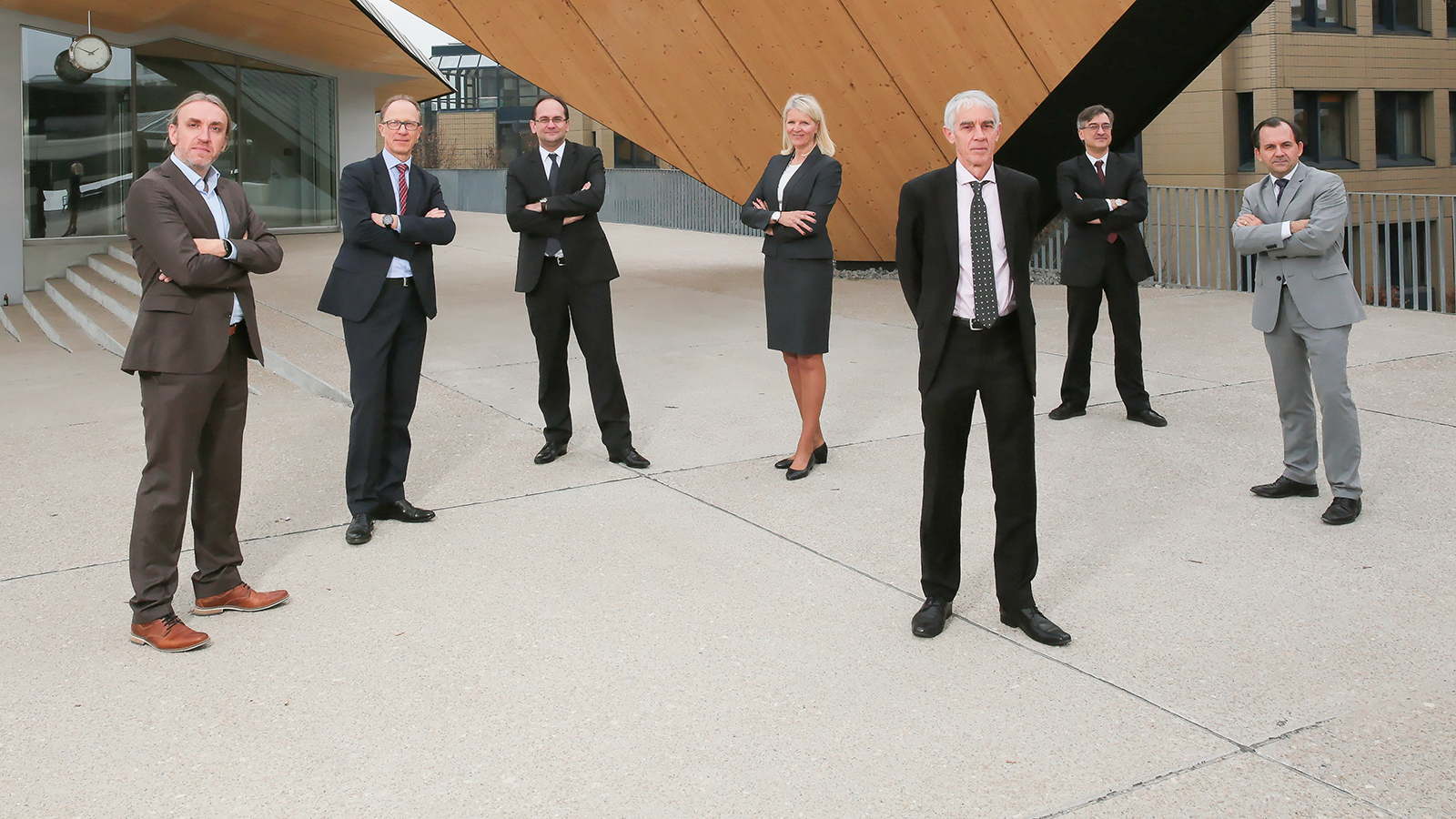 EPFL 2017 SENIOR MANAGEMENT
Andreas Mortensen
Vice President for 
Research (VPR)
Marc Gruber
Vice President for Innovation (VPI)
Edouard Bugnion
Etienne Marclay
Caroline Kuyper
Vice President for Information Systems (VPSI)
Vice President for Human Resources and Operations (VPRHO)
Vice President for 
Finances (VPFI)
Pierre Vandergheynst
Martin Vetterli
Vice President for Education (VPE)
President of EPFL
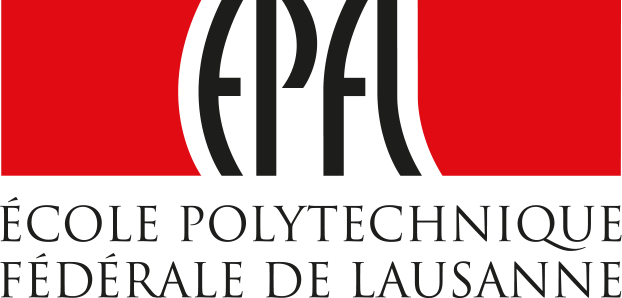 EPFL Presentation   |  2018
1
A new matrix structure
VPI
VPE
VPR
VPFI
Vice Presidency for 
Finances
Vice Presidency for 
Human Resources and Operations
VPRHO
VPSI
Vice Presidency for 
Information Systems
Vice Presidency for Education
Vice Presidency for Research
Vice Presidency for Innovation
EPFL Presentation   |  2018
2
Deans of EPFL Schools
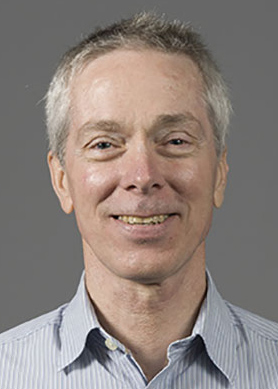 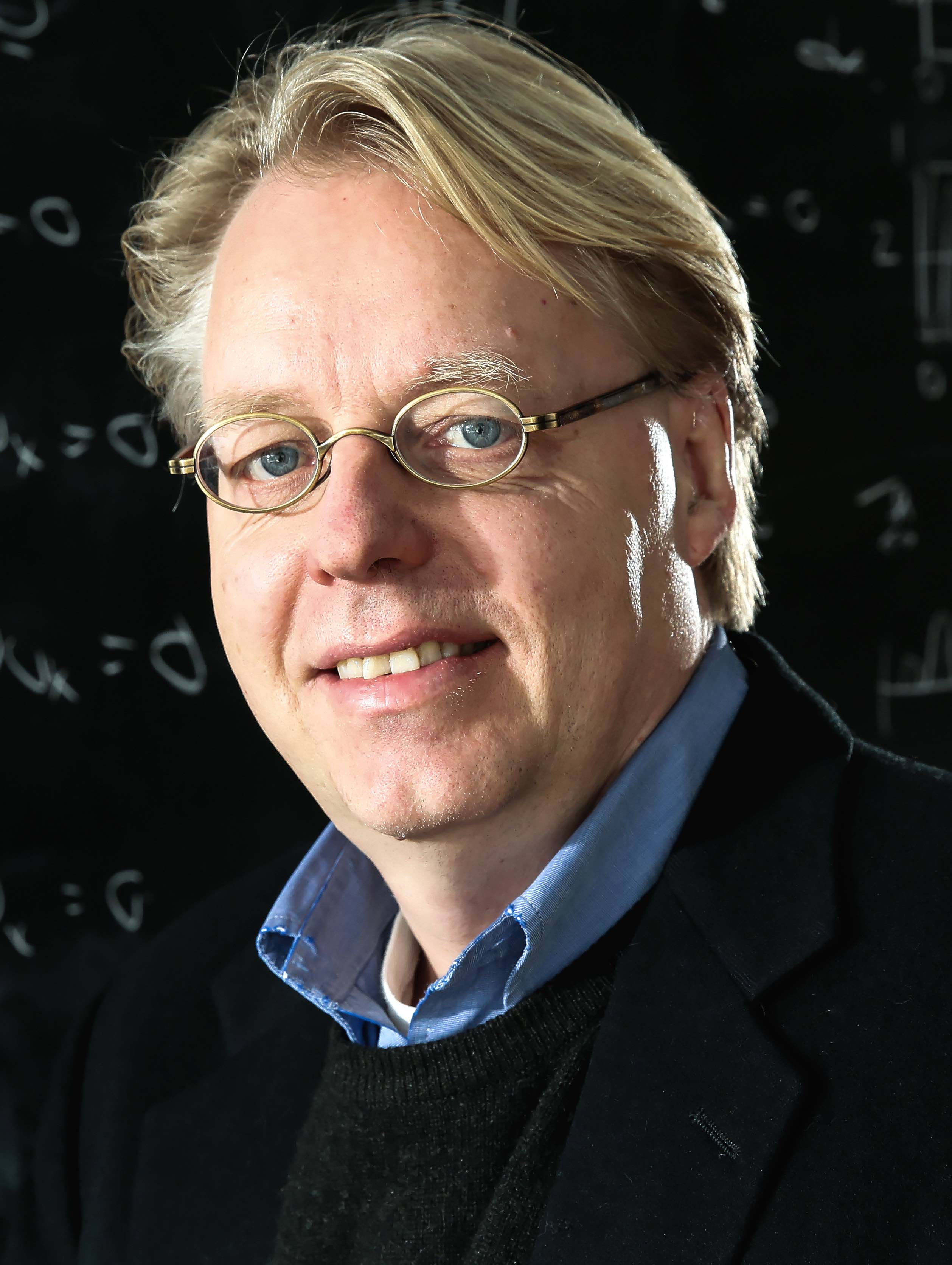 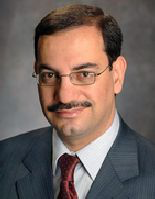 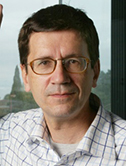 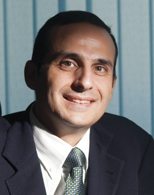 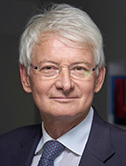 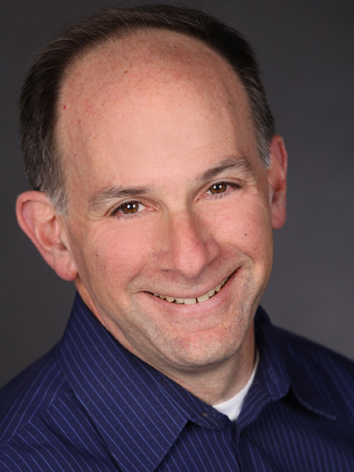 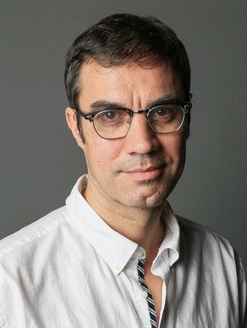 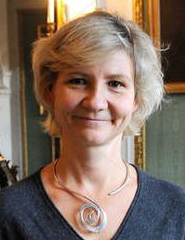 Interim Dean, 
School of Architecture, Civil & Environmental Engineering
(ENAC) 
Prof. Andrew Barry
Dean,
School of Computer & Communication Sciences
(IC)
Prof. Jim Larus
Dean,
School of Basic Sciences
(SB)
Prof. Jan Hesthaven
Dean,
School of Engineering (STI)
Prof. Ali H. Sayed
Dean,
School of
Life Sciences
(SV)
Prof. Gisou van der Goot
Director, 
College of Humanities
(CDH)
Prof. Thomas David
Directors, 
College of Management of Technology
(CDM)
Prof. Jean-Pierre Danthine
Prof. Dominique Foray
Dean,
EPFL Middle East
Franco Vigliotti
EPFL Presentation   |  2018
3